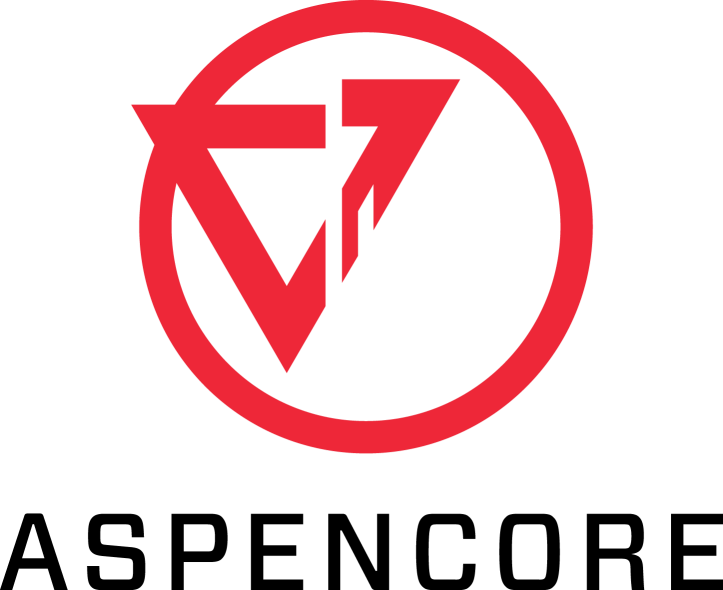 2017 Embedded Markets Study
Integrating IoT and Advanced Technology Designs, Application
Development & Processing Environments
April 2017


Presented By:
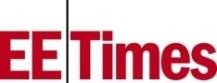 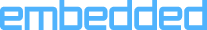 © 2017 Eetimes/embedded.com All Rights Reserved
7
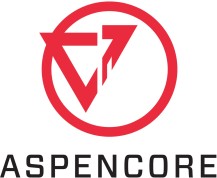 Preliminary Comments
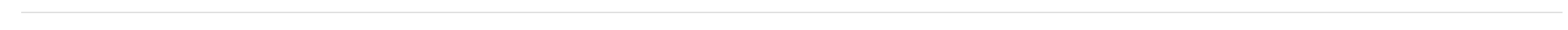 The venerable EETimes/Embedded.com Embedded Markets Study has been  conducted annually for over 20 years, with the sole exception of 2016, when  organizational transitions and other events prevented the study from being fielded.  Trending the data in this study bridges back to 2015 and the previous three to five  years where relevant.
Remarkable consistency over the years has monitored both fast and slow moving  market changes. A few surprises are shown this year as well, but overall trends are  largely confirmed.
Emerging markets and technologies are also tracked in this study. New data  regarding IoT and advanced technologies are included.
The data set this year is smaller than in previous years, but still exceeds a very high  standard of confidence (see next slide). Data over 1100 respondents is considered  the high end of market research projectability. Data as low as 200 respondents is still  quite reliable and useful for marketing projections.
8
Purpose and Methodology
Purpose: To profile the findings of the 2017 results of EETimes/Embedded.com comprehensive  survey of the embedded systems markets worldwide. Findings include types of technology  used, all aspects of the embedded development process, IoT and innovative technologies  emergence, tools used, work environment, applications, methods/ processes, operating systems  used, reasons for using chips and technology, and brands and chips being considered by  embedded developers. Many questions in this survey are trended over three to five years, but in  2016 the survey was not conducted, so there is no data from that year.
Methodology: A web-based online survey instrument based on the 2015 annual survey was  developed and implemented by independent research company Wilson Research Group on  February 20, 2017 through to April 15, 2017 by email invitation.
Sample: E-mail invitations were sent to subscribers to EETimes and Embedded.com and related  brands with reminder invitations sent later. Each invitation included a link to the survey and an  incentive to participate.
Returns: Data is based on 1,234 valid respondents for an overall confidence of 95% +/-2.8%.
Confidence levels vary by question. As a guide, confidence for questions with:
- 1,234 respondents for 2017 = 95% +/- 2.8%
- 1,807 respondents for 2015 = 95% +/- 2.3%
1050 respondents = 95% +/- 3.0% (advanced research industry norm = very high confidence)
600 respondents = 95% +/- 4.0% (intermediate research industry norm = strong confidence)
400 respondents = 95% +/- 5.0% (basic research industry norm = good confidence)
2017 Embedded Markets Study
© 2017 Copyright by AspenCore. All rights reserved.
9
In which region of the world do you reside?
2017 Embedded Markets Study
© 2017 Copyright by AspenCore. All rights reserved.
10
How many employees does your company have at  all locations?
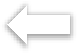 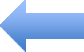 47%
Under 100
40%
14%
100-499
16%
7%
9%
500-999
10%
2017 (N = 616)
2015 (N = 809)
1,000-4,999
12%
6%
6%
5,000-9,999
3%
4%
Average Number of Employees:  2017 = 3,452
10,000-19,999
2015 = 3,644
11%
11%
20,000 or more
2014 = 3,842
2013 = 3,965
3%
3%
Don't know
2017 Embedded Markets Study
© 2017 Copyright by AspenCore. All rights reserved.
11
Job Functions
Debugging firmware/software  Writing firmware/software for embedded systems
Hardware/software integration  Architecture selection/specification  Firmware/software design or analysis
Debugging hardware  Project management  Prototype testing  Device programming
Firmware/software testing
System design
Designing hardware for embedded systems
Hardware/software co-design
Board layout/design  Hardware/software co-verification  Connected device design
SoC (system-on-chip) design  Other (please specify)
62%
54%
60%
55%
59%
50%
59%
55%
51%
44%
50%
42%
48%
43%
44%
33%
42%
36%
41%
35%
40%
30%
38%
34%
2017 (N = 606)
2015 (N = 814)
30%
25%
27%
21%
18%
16%
12%
11%
Average number of years out of school:
2017 = 24.9 years
8%
8%
2015 = 20.0 Years
4%
2014 = 21.8 years
2013 = 19.7 years
3%
2017 Embedded Markets Study
© 2017 Copyright by AspenCore. All rights reserved.
12
For what types of applications are your embedded  projects developed?
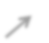 36%
Industrial control/automation
34%
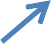 33%
25%
Consumer electronics
21%
24%
24%
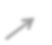 Internet of Things (IoT)
19%
12%
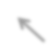 20%
Communications/netwrkg/wireless
21%
22%
17%
17%
17%
Electronic instruments
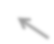 16%
Automotive
17%
18%
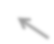 15%
Medical
16%
18%
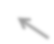 14%
Military/Aerospace
15%
17%
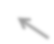 9%
Computers and peripherals
10%
11%
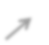 9%
Audio
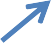 7%
6%
8%
Video/ imaging
8%
9%
2017 (N=853)
8%
Security
8%
8%
2015 (N=1152)
8%
Transportation
8%
7%
2014 (N=1529)
6%
Power generation and utilities
9%
8%
6%
7%
6%
Government /municipal
2017 Embedded Markets Study
© 2017 Copyright by AspenCore. All rights reserved.
13
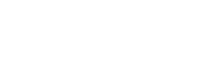 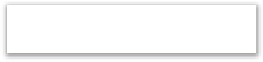 NEW IN 2017
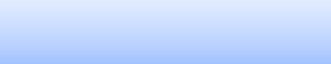 How important will IoT development be to you and  your organization in the next 12 months?
Critically important,  7%


Very important, 18%
Not sure/Don't know,
11%
Not at all important,  20%
“Critically important”  To “Important”
50%

Important, 25%
Not very important,  19%
2017 (N=826)
2017 Embedded Markets Study
© 2017 Copyright by AspenCore. All rights reserved.
14
If you are developing Internet of Things (IoT)  applications, please indicate the type of application.
17 (N=484)
2017 Embedded Markets Study
© 2017 Copyright by AspenCore. All rights reserved.
15
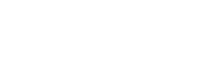 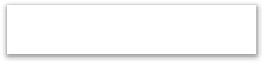 NEW IN 2017
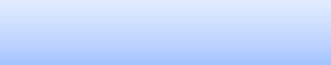 If you are creating Internet of Things (IoT) devices,  please indicate the types of devices you are currently  designing, and considering for your next design.
Devices currently designing for (N=342)  Devices planning to design for (N=337)
IoT edge device/system (on the edge  of the Internet)

IoT infrastructure device/system
Wearable/mobile device/system  IoT bridge device/system

IoT cloud-based application/service

Full edge-to-cloud system

Other
54%
44%
26%
29%

31%
25%
23%
25%
20%
29%
14%
23%
7%
6%
2017 Embedded Markets Study
© 2017 Copyright by AspenCore. All rights reserved.
16
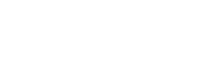 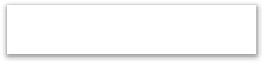 NEW IN 2017
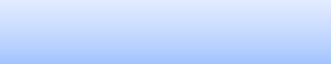 Will have one or more projects devoted to IoT.
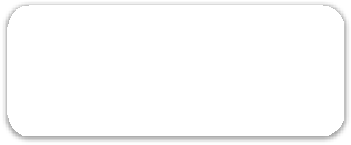 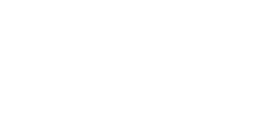 18% of all projects  will be primarily  devoted to IoT.
36.5%
Will have one or more  projects devoted to IoT
No projects devoted to IoT
63.5%
2017 (N = 824)
2017 Embedded Markets Study
© 2017 Copyright by AspenCore. All rights reserved.
17
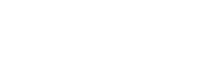 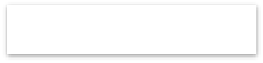 NEW IN 2017
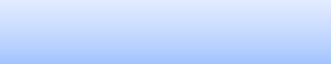 Considering all applications of which you are aware,  what do you regard as the most interesting use of  the IoT? (Selected write-in responses).
Automatic traffic control.
Connected automated houses/buildings.
Connected/autonomous vehicles.
Detecting location: providing original content by screen, audio, phone.
Distributed sensing for diagnostics and control. Think of sensors that detect bearing.  failures in rotating machinery, bridges, roadways, factory lines etc.
Environment monitoring/ global electrical energy consumption reduction.
Intelligent industrial machines, predictive maintenance of industrial components.
Medical information/diagnostic integration, medical devices.
Real-time sensing (road conditions, power grid data, total-plant monitoring).
Earthquake/seismic monitoring signaling building evacuations in time to save lives.
Drones; remote control and monitoring.
Security within IOT - the technology is totally insecure.
Smart cities, smart factories, precision agriculture, pest management in farming.
Brain waves to control wheelchair movement. Opportunities endless and scary.
Wireless monitor for underground water.
2017 Embedded Markets Study
© 2017 Copyright by AspenCore. All rights reserved.
20
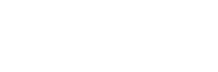 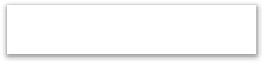 NEW IN 2017
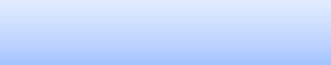 Are you using any of these advanced technologies  in your embedded systems?
Currently using 2017 (N = 202)
Considering using in next design 2017 (N = 298)
50%
Embedded vision
43%
25%
Cognitive (machine learning)  capabilities
47%
22%
Mentions of other technologies:
Advanced sensors
Android development for ARM Cortex-M4  Early failure detection
Home control
Individual photon detection  Model-based development  Nanoscale sensing
ULP
Video recognition, voice recognition
Embedded speech
32%
14%
Virtual Reality (VR) capabilities
21%
11%
Augmented Reality (AR) capabilities
20%
15%
Other (please specify)
9%
2017 Embedded Markets Study
© 2017 Copyright by AspenCore. All rights reserved.
21
What security measures are you taking with  your current design?
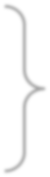 45%
Software security
40%
39%
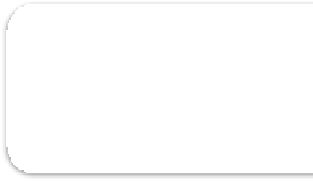 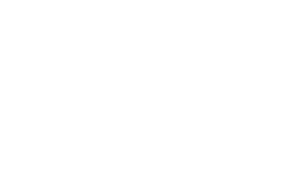 Have taken one or more
security measures:
66% in 2017
61% in 2015
Encryption
Hardware security (hard coding or FPGA)

Considering options

Other
2017 (N = 843)
2015 (N = 922)
None
2017 Embedded Markets Study
© 2017 Copyright by AspenCore. All rights reserved.
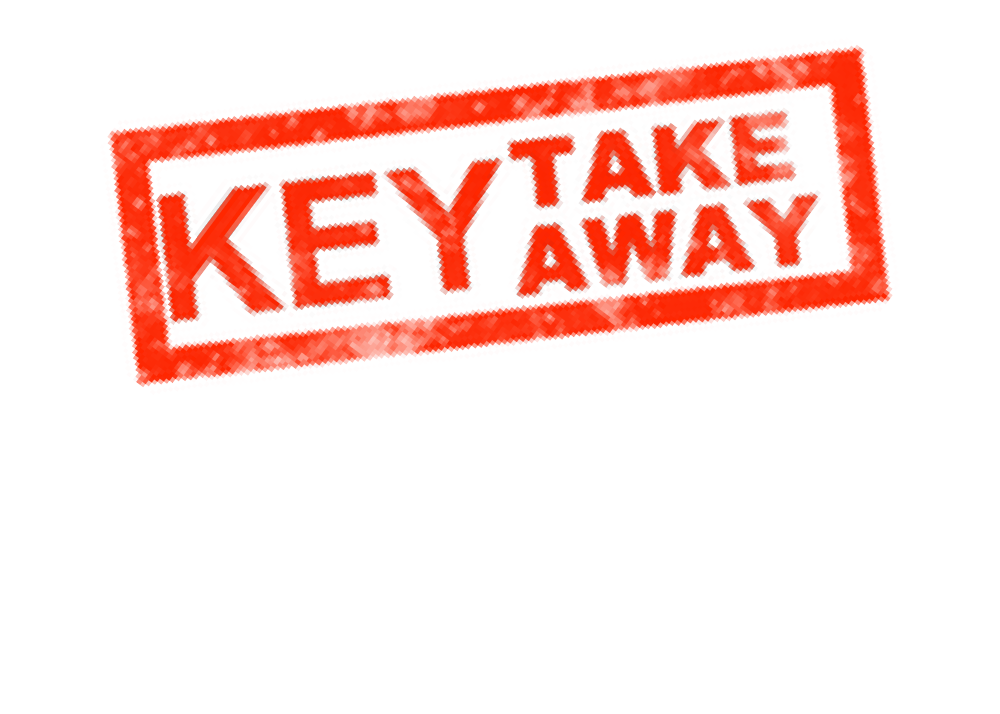 22
Overall Background
Focus – IoT and Advanced Technologies were given some focus.
World Regions – In this data, US/Canada (56%) are the predominantly represented  region, Europe /ENEA (25%) is next, and Asia (11%) is less than in 2015.
Company Size – Average of 3,452 employees is slightly down from 2015.
Job functions – Debugging (62%), writing firmware/software (60%),hardware/software  integration (62%), and architecture selection (59%) are the top four job functions.
Number of Years Out of School: Average years out of school for the 2017 is 24.
Applications – Industrial controls (36%) has led applications for many years. Consumer  electronics (25%) is holding steady at second. Internet of Things (24%) upticks by leaps  and bounds from fourth in 2015 to third place in 2017
IoT Usage/Advanced Technologies – Sensor-driven (42%) and industrial (39%)  applications led the IoT field. Half of all users felt IoT designs will be important in the next  12 months. Among advanced technologies used embedded vision technology was used  most. Machine learning has greatest potential.
54% are creating IoT edge of the internet devices.
64% will have one or more projects devoted to IoT.
Security – 45% of respondents are taking software security measures, 39% encryption,
26% hardware security measures. 66% are taking one or more of these.
2017 Embedded Markets Study
© 2017 Copyright by AspenCore. All rights reserved.
Current Embedded  Design Environment
24
My current embedded project is…
44%
44%
43%
44%
44%
New to the world; a new project
from scratch
2017 (N = 1,223)
2015 (N = 1,807)
2014 (N = 2,257)
2013 (N = 2,091)
2012 (N = 1,704)
57%
56%
57%
56%
56%
An upgrade or improvement to  an earlier or existing project
2017 Embedded Markets Study
© 2017 Copyright by AspenCore. All rights reserved.
25
What does the upgrade or improvement include?
50%
51%
New or different software features
38%
New or different processor
39%
24%
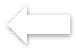 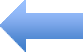 New or different connectivity capabilities
17%
17%
17%
Mandatory changes/discontinued hdwr/sftwr
14%
New or different peripherals
16%
11%
New or different analog components
10%
11%
New or different system logic
2017 (N = 596)
15%
2015 (N = 851)
10%
New or different operating system
12%
Base = Those whose current project is an upgrade/improvement
2017 Embedded Markets Study
© 2017 Copyright by AspenCore. All rights reserved.
26
Which of the following capabilities are included  in your current embedded project?
59%
Real-time capability
62%
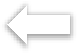 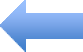 56%
Digital signal processing
52%
54%
Networking capability
51%
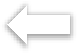 50%
43%
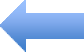 Analog signal processing
40%
Wireless capability
38%
36%
GUI
37%
2017 (N = 1,107)
34%
Project rugged
30%
2015 (N = 1,606)
2017 Embedded Markets Study
© 2017 Copyright by AspenCore. All rights reserved.
27
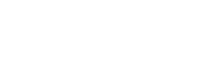 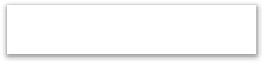 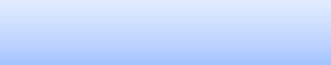 NEW IN 2017
If wireless, what wireless interfaces does your current  embedded project include?
65%
Wi-Fi
49%
Bluetooth
25%
Cellular (LTE, 3G, 2G)
14%
IEEE802.15.4
10%
NFC
7%
LoRA
5%
IEEE802.15.4g
3%
Z-Wave
2017 (N = 379)
3%
SigFox
1%
RPMA
13%
Other
2017 Embedded Markets Study
© 2017 Copyright by AspenCore. All rights reserved.
28
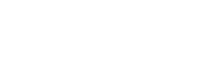 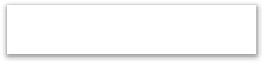 NEW IN 2017
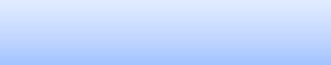 If wireless, what wireless protocols/stacks does your  current embedded project include?
Zigbee
35%
6LoWPAN
15%
2017 (N = 294)
Mbed
12%
Thread


Wireless HART


ISA 100
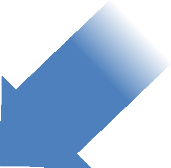 Other
45%
2017 Embedded Markets Study
© 2017 Copyright by AspenCore. All rights reserved.
29
How many people are on your embedded project team?
14.8 engineers per team is slightly higher than  2015 and 2014.
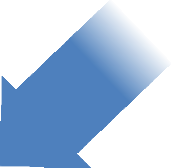 14.8
2017 (N = 939)
2015 (N = 1,198)
2014 (N = 1,572)
14.3
14.0
3.5
3.3
3.2
3.0
3.0
2.9
2.7
2.7
2.5
2.5
2.5
2.4
2.1
1.6
1.5
1.4
1.1
1.0
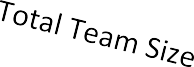 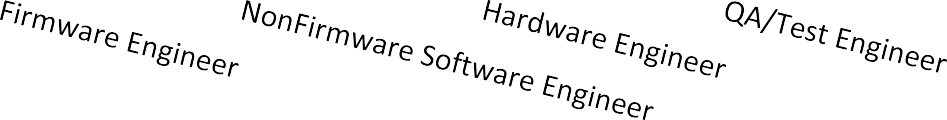 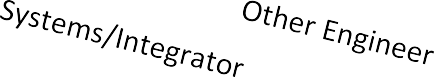 Note: Outside vendors worked with is 2.7 on average.
2017 Embedded Markets Study
© 2017 Copyright by AspenCore. All rights reserved.
30
What is your development team’s ratio of total  resources (including time/dollars/manpower) spent on  software vs. hardware for your embedded projects?
61%
61%
61%
61%
62%
Average total resources  devoted to software
39%
39%
39%
39%
2017 (N = 927)
2015 (N = 1,227)
2014 (N = 1,595)
2013 (N = 2,075)
2012 (N = 1,675)
Average total resources  devoted to hardware
38%
Note:
In 2017, respondents averaged working on 2.1 projects at the same time.  In 2015, respondents averaged working on 2.1 projects at the same time.  In 2014, respondents averaged working on 2.0 projects at the same time.
2017 Embedded Markets Study
© 2017 Copyright by AspenCore. All rights reserved.
31
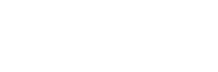 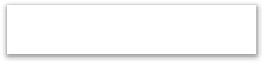 NEW IN 2017
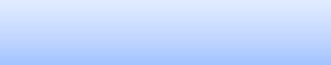 Do you primarily design or subcontract the design of  custom circuit boards, or do you purchase off-the shelf  boards?
Primarily  purchase
off-the-shelf  boards  19%
Primarily  build/  subcontract  our own  boards
81%
2017 (N=923)
2017 Embedded Markets Study
© 2017 Copyright by AspenCore. All rights reserved.
32
Did you start your current embedded design with a  development board?
2017 (N = 924)
2015 (N = 1,222)
56%
60
50%
50%
50
44%
40

30
Percent
20
10

0
Yes
No
2017 Embedded Markets Study
© 2017 Copyright by AspenCore. All rights reserved.
33
Which form factor boards are you currently using, and  considering using ?
26%
27%
Custom design
23%
23%
Proprietary
17%
Arduino
16%
16%
Raspberry Pi
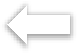 23%
10%
10%
Beagle Board/Bone
8%
3.5"
6%
7%
PCI Express
6%
5%
5.25"
3%
5%
PCI
2017 Currently Using (N = 861)
2017 Considering Using (N = 698)
3%
4%
3%
ATX
3%
6%
Mbed *(new in 2017)
3%
2%
Note: Answers under 3% are excluded.
PC/104
2017 Embedded Markets Study
© 2017 Copyright by AspenCore. All rights reserved.
34
Thinking now about the last embedded project you  completed (no longer in development), how many  months did that project take to finish?
37%
37%
6 months or less
34%
35%
33%
36%
34%
7 – 12 months
33%
35%
35%
11%
12%
13 – 18 months
16%
15%
15%
9%
9%
2017 (N = 322) Avg: 12.1 mos
19 – 24 months
10%
9%
2015 (N = 1,178) Avg: 12.4 mos
9%
2014 (N = 1,539) Avg: 12.6 mos
6%
8%
2013 (N = 1,985) Avg: 12.4 mos
25 months or more
7%
6%
2012 (N = 1,634) Avg: 12.5 mos
8%
2017 Embedded Markets Study
© 2017 Copyright by AspenCore. All rights reserved.
35
Was that project completed . . .
3%
4%
4%
Ahead of schedule
In 2017, 41% of all projects finished  “ahead of” or “on” schedule, and 59%  finished “late or cancelled”.
5%
4%
38%
34%
On schedule
37%
In 2015, 38% of all projects finished  “ahead of” or “on” schedule, and 62%  finished “late or cancelled”.
38%
38%
26%
27%
Late by 1 – 2 months
28%
28%
2017 performance has returned to  the performance levels of the  2012-2014 that averaged 41%-  44% “on/ahead of” schedule.
29%
19%
21%
Late by 3 – 6 months
19%
18%
17%
7%
7%
Late by 6 – 12 months
6%
5%
6%
2%
2%
2%
2%
1%
Late by 13 – 18 months
2017 (N = 875)
3%
2%
2%
2%
2%
2015 (N = 1,210)
2014 (N = 1,574)
Late by more than 18 months
2013 (N = 2,055)
2012 (N = 1,658)
3%
2%
3%
3%
3%
Canceled
2017 Embedded Markets Study
© 2017 Copyright by AspenCore. All rights reserved.
36
My current embedded project is programmed
mostly in:
56%
C
66%
22%
C++
19%
4%
Assembly language
3%
3%
Python
2%
2%
2%
Java
2%
LabVIEW
1%
2%
2%
C#
2017 (N = 880)
2015 (N = 1,217)
2%
1%
1%
MATLAB
JavaScript
2017 Embedded Markets Study
© 2017 Copyright by AspenCore. All rights reserved.
37
My next embedded project will likely be  programmed mostly in:
52%
C
60%
24%
C++
23%
5%
Python
2%
2%
Java
3%
3%
2%
C#
2%
2%
Assembly language
2%
2%
2017 (N = 879)
2015 (N = 1,220)
LabVIEW
2%
2%
MATLAB
2%
JavaScript
2017 Embedded Markets Study
© 2017 Copyright by AspenCore. All rights reserved.
38
Current languages used compared to next  project’s likely language.
56%
C
52%
22%
C++
24%
4%
Assembly language
2%
3%
Python
5%
2%
2%
Java
2%
2%
LabVIEW
2%
3%
C#
2%
2%
MATLAB
2017 Currently Use (N = 880)
2017 Likely to Use in Next Project (N = 879)
1%
2%
JavaScript
2017 Embedded Markets Study
© 2017 Copyright by AspenCore. All rights reserved.
39
Does your current project reuse code from
a previous embedded project?
In 2017, 87% reused code.
In 2015, 86% reused code.
In 2014, 86% reused code.
90%
80%
70%
60%
50%
40%
30%
20%
10%
%
81
77 78 79 78
In 2013, 86% reused code.
In 2012, 85% reused code.
27	25 25
22 23
13 14 14 14 15
13 11 13 15 14
No, all new software,  no code reuse
Yes, reused code  developed in-house
Yes, reused open-	Yes, reused purchased  source, shareware code		code
2017 (N = 883)	2015 (N = 1,217)
2014 (N = 1,596)
2013 (N = 2,065)	2012 (N = 1,659)
Note 1. Multiple choice for “Yes” answers (a respondents can select more than one type of reused code).
Note 2. 76% of respondents also reused hardware or hardware IP.
2017 Embedded Markets Study
© 2017 Copyright by AspenCore. All rights reserved.
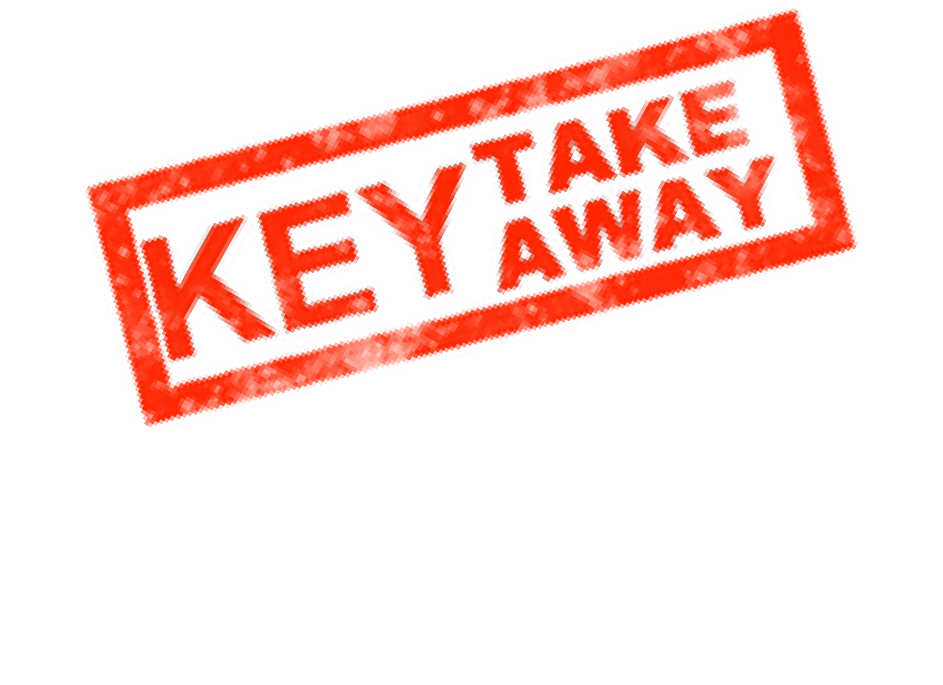 40
Embedded Design Environment
Upgrades vs. New – 56% upgrades, 44% new projects – five years going.
Upgrades include new software features, processors, connectivity.
Capabilities – Real time (59%), DSP (56%), networking capabilities (54%).
Team Size – 14.8 is up from 14.0 three years ago.
Outside vendors – Work with an average of 2.7 outside vendors.
Resources Used On – Software (61%), hardware (39%).
Projects Worked On at Same Time – Average of 2.1 projects.
Build or Purchase Boards – 81% build their own boards, 19% purchase OTS.
Project Starts with Board – 44% is down from 50% in 2015.
Form Factor Boards Used – Custom design (26%), proprietary (23%) top two.
Months to Complete Project – 12.1 months on average, down from 12.4.
On or ahead of schedule – 41% in 2017 is two ticks better from 2015.
Languages – C usage at 52%, down some but still dominant. No challengers.
Recode Use – 87% was close to 2015 (86%), and is expected to continue
2017 Embedded Markets Study
© 2017 Copyright by AspenCore. All rights reserved.
Embedded Design Process
42
Which of the following challenges are your own or  your embedded design team's greatest concerns  regarding your current embedded systems  development?
The debugging process  Meeting schedules
Meeting application performance requirements  Increased lines of code & software complexity
Ensuring data security  Sticking to our cost budget  Maintaining legacy code  Testing/Systems Integration
Power management/Energy efficiency  Ensuring code/IP Security (new in 2017)
Keeping pace with embedded systems technology
Meeting safety & development process standards
Providing network connectivity  Selecting the right processors for the job
Software compatibility when porting to new devices
23%
25%
23%
23%
16%
14%
13%
12%
12%
10%
11%
10%
11%
10%
11%
13%
9%
13%
9%
9%
9%
2017 (N = 887)
8%
9%
2015 (N = 1216)
6%
7%
5%
6%
5%
8%
* Added in 2015
2017 Embedded Markets Study
© 2017 Copyright by AspenCore. All rights reserved.
43
What percentage of your design time is spent on  each of the following stages?
14%
14%
14%
Developing system specs
11%
11%
11%
Conceptual design stage
32%
Detailed design stage
29%
29%
6%
Simulation stage
8%
8%
20%
Testing and debugging
21%
21%
9%
Prototyping
10%
9%
7%
Sending to production
6%
6%
2017 (N = 570)
1%
1%
1%
2015 (N = 772)
2014 (N = 1,082)
Other (documentation, admin)
2017 Embedded Markets Study
© 2017 Copyright by AspenCore. All rights reserved.
44
How do you typically find and evaluate partners  to work with?
55%
55%
Go to their websites & contact them
42%
Referrals from colleagues
44%
26%
Recommended from other hw/sw vendors
34%
24%
Meet them at industry events
27%
23%
Read articles in industry pubs
20%
14%
Read white papers/ industry communctns
8%
Read relevant blogs
10%
2017 (N = 674)
5%
See ads in industry magazines
9%
2015 (N = 918)
6%
5%
Other sources
Number of outside partners
worked with on average:
2.7 vendors in 2017
3.2 vendors in 2015
3.0 vendors in 2014
2017 Embedded Markets Study
© 2017 Copyright by AspenCore. All rights reserved.
45
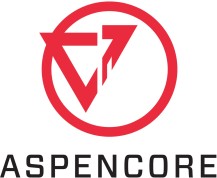 If you could improve one thing about your  embedded design activities, what would it be?
19%
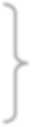 Debugging tools
18%
17%
Top three by far
Schedule
13%
15%
17%
Engineering team skill level
8%
8%
Firmware itself
6%
Microprocessor
7%
7%
Programming tools
8%
6%
5%
Interfaces
2017 (N = 866)
2015 (N = 1,155)
6%
5%
Other hardware
5%
6%
IDE
4%
Operating system
6%
2%
The Compiler
2%
5%
Other (Mgt, budget, legacy, etc)
5%
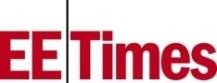 2017 Embedded Markets Study
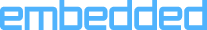 © 2017 Copyright by AspenCore. All rights reserved.
46
In general, what sources of information do you consult  to research your embedded design decisions?
Top 15 Sources
Websites of vendors/mfrs
Search engine  Technical whitepapers
Colleagues  Technical standards
Technical communities (Sourceforge,…
Vendor tech support forums  Distributor websites  Print publications  Industry newsletters  Webinars/webcasts
Conferences/ trade shows
Blogs
Catalogs/ brochures  Video (YouTube, etc.)
85%
78%
59%
51%
50%
43%
46%
42%
42%
40%
38%
31%
37%
28%
37%
21%
34%
23%
27%
19%
25%
22%
2017 (N = 870)
23%
20%
2015 (N = 1,155)
18%
17%
18%
14%
15%
16%
2017 Embedded Markets Study
© 2017 Copyright by AspenCore. All rights reserved.
48
Thinking about the next year, what areas will be your  greatest technology challenges?
Managing increases in code size and complexity  Integrating new technology or tools
Security concerns
Software tools
Dealing with low power  Dealing with wireless
Processors  Improving the debugging process
OS/RTOS
Programmable logic
Functional safety  Hardware tools  SoCs/ASICs/ASSPs
Integrating external IP into your designs
IDE
19%
18%
17%
15%
13%
13%
11%
10%
9%
8%
7%
6%
5%
4%
4%
2017 Embedded Markets Study
© 2017 Copyright by AspenCore. All rights reserved.
49
Which of the following are your favorite/most important  software/hardware tools?
(Top 21 shown)
50%
Oscilloscope  Debugger  Compiler/assembler
IDE
Logic analyzer  JTAG/BDM
Software libraries
Linux tools
ICE
Configuration management tools
Static analysis tools  Software drivers  Graphical Design tools
Starter, evaluation kits/boards  Software testing tools  Simulation modeling tools  FPGA-based prototypes
Source code analysis/ tools
Trace  Hardware emulators  Automatic code generation
43%
46%49%
42%
41%
31%
41%
22%
23%
19% 23%
14%
13%
10% 14%
12%
11%
9%
9%
7%
7%
7%
8%
6%
6% 9%
6% 8%
6%
6%
2017 (N = 580)
5% 8%
5%
2015 (N = 790)
4%
5%
5%
8%
2017 Embedded Markets Study
© 2017 Copyright by AspenCore. All rights reserved.
51
What are the most effective ways that you  systematically or formally maintain, educate, and  advance your professional skills?
Online training/webinars provided by vendors
43%
Technical white papers from vendors
38%
Professional/technical journals
37%
Online training/webinars by media orgs (EE Times)
31%
Professional devlpmnt courses by private cos
19%
Online training/webinars provided by distributors
18%
Conferences-seminars provided by vendors
17%
Books
17%
Online training/webinars by profnl assoc (like IEEE)
16%
Professional devlpmnt courses by university online
13%
On-site seminars given by vendors
13%
Conferences-seminars by media orgs (like ESC)
10%
2017 (N = 799)
2017 Embedded Markets Study
© 2017 Copyright by AspenCore. All rights reserved.
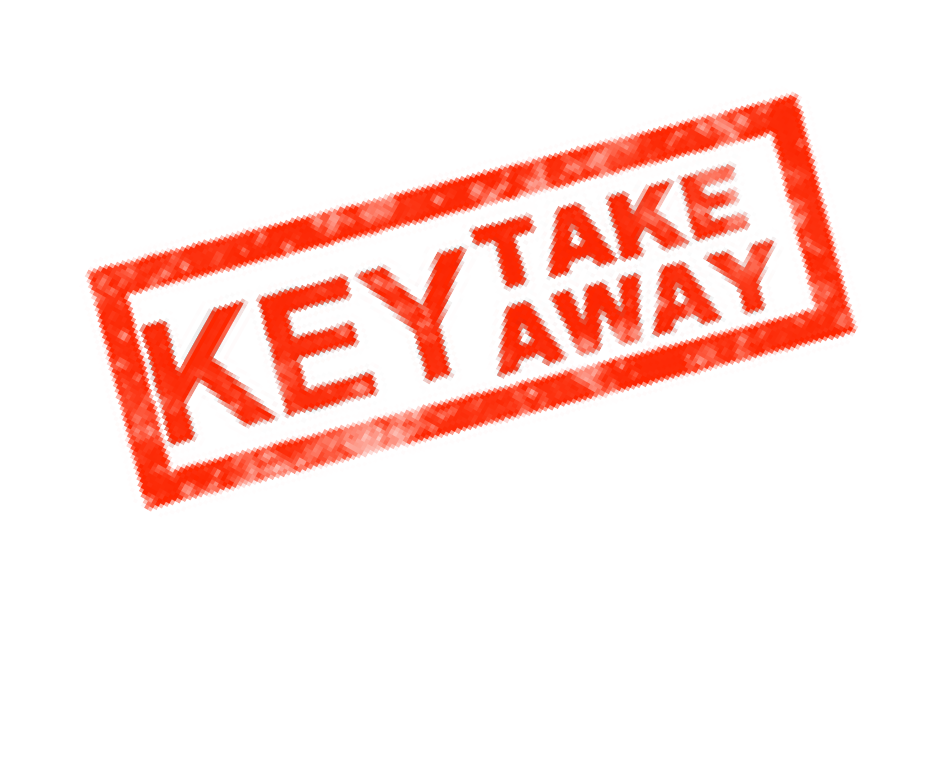 52
Embedded Design Process Challenges
Challenges – Debugging (23%) and meeting schedules(23%).
Stages – Detailed design (32%) & testing/debugging (20%) take most time
Vendors – Work with 2.7 outside vendors on average in 2017 (down from 3.3)
Most Need to Improve – Debugging tools (19%), schedule (17%),  engineering team skills (15%)
Sources of Info – Vendor websites (85%) leads all others by far
Technical Challenges – Dealing with code complexity (19%), integrating new  technology (18%) and security (17%) are top priorities.
Favorite Tools – Oscilloscope (50%), debugger (46%), compiler (42%) and  IDE (31%)
Maintaining professional skills – Online training courses (43%); technical  white papers (38%), reading professional technical journals (37%); webinars  by media orgs (31%) are at the top of the list.
Other Skill Enhancers: 9.7 days/year career training; 24.9 years of career  experience; 4.8 hours per week reading technical publications; read 3.2 books  per year.
2017 Embedded Markets Study
© 2017 Copyright by AspenCore. All rights reserved.
OPERATING SYSTEMS
54
Does your current embedded project use an  operating system, RTOS, kernel, software  executive, or scheduler of any kind?
Fairly consistent usage of RTOS, kernels, execs,  schedulers over past 5 years
86% of those not using RTOSes,  said the main reason RTOSes
80
72%
69% 68% 68%
67%
70
are NOT used is simply that  they are not needed.
60
50
40
33%
31% 32% 32%
28%
30
20
10
0
Yes
No
2017 (N = 818)
2015 (N = 1,125)
2014 (N = 1,493)
2013 (N = 2,082)
2012 (N = 1,712)
2017 Embedded Markets Study
© 2017 Copyright by AspenCore. All rights reserved.
55
My current embedded  project uses:
My next embedded  project will likely use:
41%
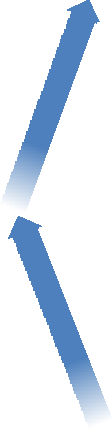 43%
39%
41%
Open-source OS/RTOS,  without commercial support
Open-source OS/RTOS  without commercial support
36%
34%
37%
37%
37%
31%
30%
28%
35%
32%
Commercial OS/RTOS
27%
29%
33%
Commercial OS/RTOS
35%
40%
31%
17%
13%
15%
10%
Internally developed or in-
house OS/RTOS
Internally developed or in-
house OS/RTOS
17%
19%
19%
20%
20%
19%
12%
11%
15%
17%
17%
2017 (N = 539)
2015 (N = 804)
2017 (N = 647)
2015 (N = 954)
2014 (N = 1394)
Commercial distribution of an  open-source OS/RTOS
Commercial distribution of  open-source OS/RTOS
14%
2014 (N = 1003)
14%
13%
13%
2013 (N = 1992)
2012 (N = 1620)
2013 (N = 1402)
9%
2012 (N = 1152)
2017 Embedded Markets Study
© 2017 Copyright by AspenCore. All rights reserved.
56
Which factors most influenced your decision to use  a commercial operating system?
Top 19 reasons
Context switch time  Safety Certification  Customer's desire
Modularity
15%
2017 (N = 211)
14%
14%
12%
Base = Those who currently use a “Commercial” OS/RTOS
2017 Embedded Markets Study
© 2017 Copyright by AspenCore. All rights reserved.
57
What are your reasons for not using a commercial  operating system?
68%
Current solution works fine
59%
35%
Commercial alternatives too expensive
33%
28%
23%
Avoid reliance on commercial supplier
20%
20%
No need for mulithreading multitasking
11%
11%
Incompatible with existing SW apps or drivers
11%
Commercial alternatives use too much memory
9%
11%
Too much trouble to learn commercial alternative
9%
9%
No need for real time
2017 (N = 573)
2015 (N = 811)
8%
Security concersn with commercial
7%
Safety concerns with commercial alternatives
6%
5%
Commercial alternatives lack features I need
8%
Other
6%
Base = Those who do not currently use a “Commercial” OS/RTOS
2017 Embedded Markets Study
© 2017 Copyright by AspenCore. All rights reserved.
58
Did you use the same operating system, RTOS,  or kernel as in your previous project?
62%
61%
61%
60%
57%
43%
40%	39%
39%
38%
Yes, used same OS, RTOS or kernel
No, didn't use same OS, RTOS or kernel
2017 (N = 792)
2015 (N = 1,088)
2014 (N = 1,423)
2013 (N = 2,015)
2012 (N = 1,644)
Base: Those who use operating systems
2017 Embedded Markets Study
© 2017 Copyright by AspenCore. All rights reserved.
59
Why did you use the same operating system?
70%
64%
Happy with current one, no reason to switch
39%
39%
Wanted to maintain software compatibility
38%
Wanted to make use of expertise/familiarity
35%
35%
Wanted to maintain the same tools or software
31%
28%
27%
Wanted to keep same Operating System
20%
Switching OS too expensive / time-consuming
22%
12%
Happy with supplier
10%
7%
No other suitable alternatives available
5%
5%
Not my choice/operating system chosen for me
7%
2017 (N = 462)
4%
4%
Other
2015 (N = 641)
Base = Those who are using the same operating system as in previous project
2017 Embedded Markets Study
© 2017 Copyright by AspenCore. All rights reserved.
60
Why did you switch operating systems?
36%
Hardware or processor changed
32%
23%
Not my choice/OS chosen for me
19%
19%
New OS had better features
25%
13%
New OS had better SW/dev tools
15%
12%
15%
New OS had better growth path
10%
New OS is cheaper
9%
9%
10%
New OS had OTS modules (apps, tools)
7%
Previous OS no longer available
4%
6%
Previous OS too slow
7%
5%
Unhappy with previous OS supplier
4%
2017 (N = 269)
15%
Other
2015 (N = 406)
16%
2017 Embedded Markets Study
© 2017 Copyright by AspenCore. All rights reserved.
61
What are the most important factors in choosing  an operating system?
Availability of full source code
No royalties  Compatibility w/ other software, systems
Availability of tech support  Freedom to customize or modify  Open-source availability
My familiarity with the operating system
Real-time performance
Popularity  Simplicity / ease of use
Purchase price  The processors it supports  Small memory footprint
Software development tools available  Other software, middleware, drivers, code  Successful prior use for similar apps
Security functionality
39%
45%
30%
25%
27%
24%
27%
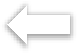 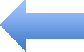 33%
25%
23%
25%
21%
25%
19%
24%
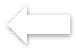 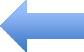 32%
15%
8%
15%
12%
14%
15%
13%
15%
12%
12%
11%
14%
9%
10%
8%
7%
2017 (N = 767)
6%
7%
2015 (N = 1062)
Base: Currently using an operating system
2017 Embedded Markets Study
© 2017 Copyright by AspenCore. All rights reserved.
62
Please select ALL of the operating systems
you are currently using.
Embedded Linux
FreeRTOS
22%
20%
Micrium (uC/OS-III)  Microsoft (Windows 7 Compact or earlier)
Keil (RTX)  Micrium (uC/OS-II)  Wind River (VxWorks)  AnalogDevices (VDK)  Express Logic (ThreadX)
Freescale MQX  Angstrom (Linux)  Green Hills (INTEGRITY)
5%
5%
4%
4%
4%
2017 (N=619)
3%
3%
3%
Only Operating Systems with  2% or more are shown.
3%
2%
Base: Currently using an operating system
2017 Embedded Markets Study
© 2017 Copyright by AspenCore. All rights reserved.
63
Please select ALL of the operating systems you are
considering using in the next 12 months.
FreeRTOS  Embedded Linux  In-house/custom
Android  Debian (Linux)
Ubuntu  Micrium (uC/OS-III)  Texas Instruments RTOS  Micrium (uC/OS-II)
Microsoft Windows Embedded 7/Standard
Express Logic (ThreadX)
Keil (RTX)  Texas Instruments (DSP/BIOS)
Freescale MQX  Wind River (Linux)
Microsoft (Windows 7 Compact or earlier)
Wind River (VxWorks)  Red Hat (IX Lunix)
28%
27%
19%
17%
12%
11%
9%
8%
6%
6%
5%
5%
5%
5%
5%
4%
4%
4%
2017 (N = 568)


Only Operating Systems with  3% more are shown
Base: Those who are considering an operating system in any project in the next 12 months
2017 Embedded Markets Study
© 2017 Copyright by AspenCore. All rights reserved.
64
Are you currently using embedded  virtualization/hypervisors or will you likely use  this in the next 12 months?
2017 (N = 768)
2015 (N = 1059)
2014 (N = 1394)
2013 (N = 2049)
85%	84%82%
80%
20%
16% 18%
15%
7% 10% 9% 10%
5% 6%
5%
5%
4%
4%
4% 4%
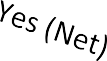 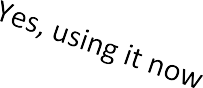 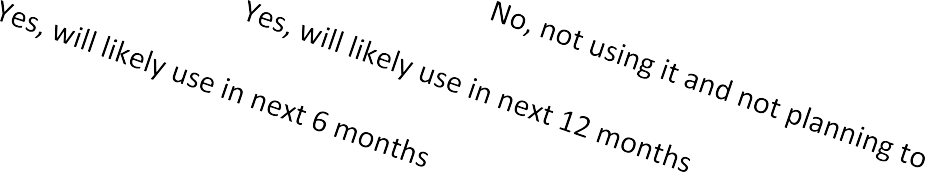 2017 Embedded Markets Study
© 2017 Copyright by AspenCore. All rights reserved.
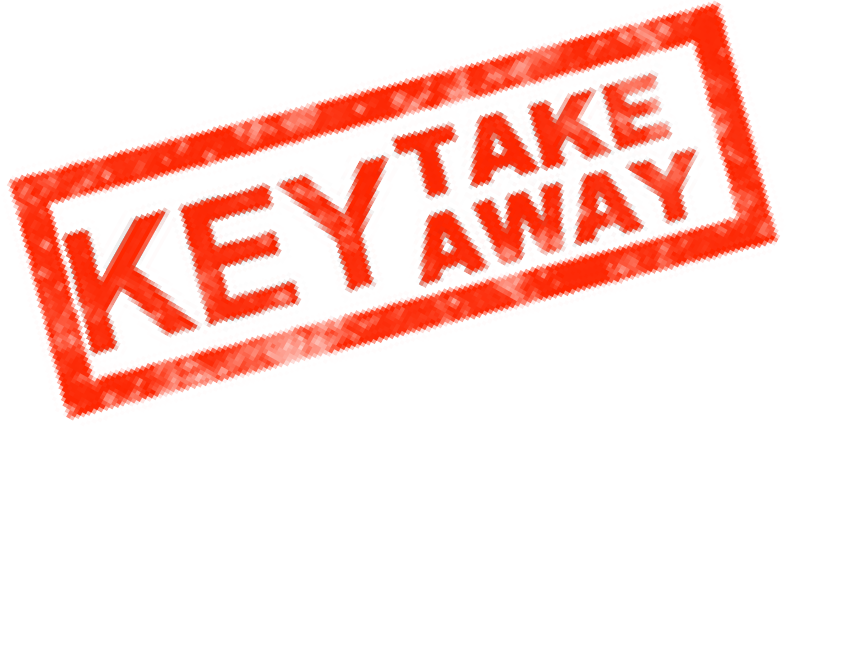 65
Operating Systems
OS/RTOS usage – 67% overall usage, down from 2015 (72%).
Open Source OS usage – Now 41%, up from 31% in 2012 and continuing up.
Commercial OS usage – Now 30%, down from 40% in 2012.
Used same OS – 60% used the same OS, down one tick from 2015 of 61%.  Happy with it, compatibility, familiarity, same tools are main reasons for using.
Reason for Switching – Hardware/processor changed, chosen for me, new
one had better features.
Reason for choosing OS – Full source code (39%), no royalties (30%),  compatibility (27%) and tech support (27%).
OS/RTOS used – Embedded Linux (22%), FreeRTOS (20%), Inhouse (19%),
OS/RTOS considering – FreeRTOS (28%), Embedded Linux (27%) and  Inhouse (29%) were top three RTOSes being considered.
Embedded virtualization/hypervisor usage – Down from 20% in 2015 to  15%.
2017 Embedded Markets Study
© 2017 Copyright by AspenCore. All rights reserved.
MICROPROCESSORS
67
Who were the greatest influences on the choice of the  processor for your current project?
2017 (N = 758)
2017 Embedded Markets Study
© 2017 Copyright by AspenCore. All rights reserved.
68
My current embedded project contains:
56%
58%
A single microprocessor/ microcontroller
(can be multicore)
50%
52%
53%
The average number  microprocessor/micro  controllers
per project was:
2.3 in 2017
2.1 in 2015
2.4 in 2014
2.4 in 2013
2.3 in 2012
22%
22%
2 processors/ microcontrollers
27%
24%
25%
15%
13%
3 – 5 processors/ microcontrollers
16%
16%
16%
4%
3%
3%
4%
3%
6 – 10 processors/ microcontrollers
2017 (N = 760)
2015 (N = 1,033)
3%
3%
2014 (N = 1,379)
2013 (N = 2,047)
2012 (N = 1,659)
>10 processors/ microcontrollers
4%
4%
4%
2017 Embedded Markets Study
© 2017 Copyright by AspenCore. All rights reserved.
69
Does your embedded project contain…
27%
Multiple different processor chips (diff. vendors)
24%
24%
18%
18%
Single chip with multiple identical processor cores
14%
16%
Multiple identical processor chips
19%
20%
13%
Multiple different processor chips (same vendor)
15%
17%
12%
Single chip with multiple different processor cores
9%
10%
7%
FPGA with a single hard/soft processor core
11%
11%
2017 (N = 603)
6%
FPGA with a multiple hard/soft processor cores
2015 (N = 805)
4%
5%
2014 (N = 1051)
2017 Embedded Markets Study
© 2017 Copyright by AspenCore. All rights reserved.
70
My current embedded project's main processor is a:
68%
64% 63% 63%
63%
13% 15% 14% 16%
13%
12% 13%
12%
11%
9%
9%
8%
8%
7%
7%
3%
3% 3% 3%

Don’t know
2%
8-bit processor
16-bit processor
32-bit processor
64-bit processor
2017 (N = 760)	2015 (N = 1,030)	2014 (N = 1,383)	2013 (N = 2,056)	2012 (N = 1,666)

Note. 52% of respondents said additional processors (if any) were 32-bit processors, 18% said they added 8-bit  processors, 14% added 16-bit processors, and 11% added 64-bit processors to their current embedded project.
2017 Embedded Markets Study
© 2017 Copyright by AspenCore. All rights reserved.
71
My current embedded project's main processor  clock rate is:
6%
Under 10 MHz
4%
7%
34%
10 – 99 MHz (Net)
40%
37%
11%
10 - 24 MHz
9%
12%
10%
25 - 49 MHz
12%
10%
The average processor  clock rate was:
445 MHz in 2017
397 MHz in 2015
428 MHz in 2014
485 MHz in 2013
12%
50 - 99 MHz
18%
15%
23%
23%
100 – 249 MHz
18%
7%
7%
250 – 499 MHz
10%
8%
500 – 749 MHz
7%
6%
6%
750 – 999 MHz
7%
8%
13%
1 GHz
11%
2017 (N = 751)
12%
2015 (N = 1026)
4%
2GHz+
2%
2014 (N = 1372)
3%
2017 Embedded Markets Study
© 2017 Copyright by AspenCore. All rights reserved.
72
Did you use the same processor as in  your previous embedded project?
55%
55%
55%
53%
50%
50%
47%
45%
45%
45%
Yes, used the same processor as in  previous embedded project
No, did not use the same processor as  in previous project
2017 (N = 759)	2015 (N = 1,029)	2014 (N = 1,380)	2013 (N = 2,047)	2012 (N = 1,654)
2017 Embedded Markets Study
© 2017 Copyright by AspenCore. All rights reserved.
73
Why did you use the same processor?
66%
Happy with current processor/supplier
To maintain software compatibility
54%
To maintain the same tools or software
48%
To make use of expertise/familiarity
43%
31%
To use same operating system
22%
Switching too expensive/time consuming
7%
Not my choice/processor chosen for me
3%
No other suitable processors available
2017 (N = 334)
Other
2%
Base = Those who used the same processor as in previous project
2017 Embedded Markets Study
© 2017 Copyright by AspenCore. All rights reserved.
74
What were your reasons for switching processors?
39%
40%
New processor had better features
23%
New processor had better future growth path
24%
19%
Too slow: needed increased performance/bit width
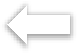 23%
18%
Too slow: needed higher clock speed
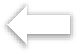 26%
17%
New processor had better SW/dev tools
18%
13%
Previous processor no longer available
14%
13%
13%
Needed a lower power processor
12%
Not my choice/processor chosen for me
14%
10%
Previous processor too expensive
11%
6%
To change operating system
11%
4%
4%
Unhappy with previous processor's supplier
2017 (N = 382)
10%
Other
9%
2015 (N = 489)
Base = Those who did not use the same processor as in previous project
2017 Embedded Markets Study
© 2017 Copyright by AspenCore. All rights reserved.
75
Did you…
58%
57%
56%	56%
55%
45%
44%
44%
43%
42%
Choose a processor from a different
family, architecture, or instruction set
Choose a different processor from the  same family, architecture, or instruction  set
2017 (N = 370)
2015 (N = 473)
2014 (N = 687)	2013 (N = 1088)	2012 (N = 862)
Base = Those who did not use the same processor as in previous project
2017 Embedded Markets Study
© 2017 Copyright by AspenCore. All rights reserved.
76
What’s most important when choosing a  microprocessor?
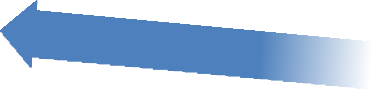 68%
67%
65%
27%
26%
25%
8%
8%
7%
The chip itself
The ecosystem surrounding the chip  (software, tools, support, etc.)
The chip's supplier/vendor
2017 (N = 719)
2015 (N = 960)
2014 (N = 1304)
2017 Embedded Markets Study
© 2017 Copyright by AspenCore. All rights reserved.
77
Which vendor has the best ecosystem for your  needs?
= 328) Unaided
2017 Embedded Markets Study
© 2017 Copyright by AspenCore. All rights reserved.
78
What are the most important factors in choosing a  processor?
70%
Software development tools available
71%
72%
38%
The chip's performance
45%
46%
34%
The chip's cost
36%
35%
33%
Available middleware, drivers, existing code
34%
34%
31%
HW development tools available
31%
35%
25%
The operating systems it supports
29%
28%
24%
The on-chip I/O or peripherals
24%
26%
17%
The chip's power consumption
18%
19%
16%
The supplier's reputation
12%
16%
11%
Familiarity w/ architecture/chip family
13%
13%
10%
11%
12%
2017 (N = 707)
Chip family's future growth path
2015 (N = 940)
2014 (N = 1,282)
7%
7%
6%
The processor’s debug support
6%
The chip's security features
5%
4%
2017 Embedded Markets Study
© 2017 Copyright by AspenCore. All rights reserved.
79
Please select the processor vendors you are  familiar with.
Samsung
IBM
Energy Micro (Silicon Labs)
Toshiba  Spansion (formerly Fujitsu)
Applied Micro
VIA
PMC-Sierra (Microsemi)
Cavium
13%
12%
2017 (N = 651)
12%
12%
8%
8%
6%
6%
4%
2017 Embedded Markets Study
© 2017 Copyright by AspenCore. All rights reserved.
80
Please select the processor vendors you are  currently using.
STMicro  NXP (Qualcomm)
Intel  Xilinx
Altera (Intel FPGA)  Analog Devices
Renesas  Broadcom
Cypress Semiconductor
Maxim  Infineon  Silicon Labs
AMD
Marvell  Qualcomm
NVIDIA
Microsemi  Digi/Rabbit Semiconductor
Samsung  Lattice Semiconductor  Spansion (Fujitsu)
IBM
Toshiba
Zilog  PMC-Sierra (Microsemi)  Energy Micro (Silicon Labs)
VIA
Cirrus Logic
Cavium  Applied Micro
Stretch
23%
17%
16%
15%
14%
11%
9%
8%
7%
5%
5%
4%
4%
4%
3%
3%
3%
3%
2%
2%
2%
2%
2%
2017 (N = 609)
1%
1%
1%
1%
1%
1%
%
%
2017 Embedded Markets Study
© 2017 Copyright by AspenCore. All rights reserved.
81
Please select the processor vendors you are
considering	using on your next project.
Texas Instruments  Freescale (NXP/Qualcomm)
STMicro
Microchip Technology
Atmel (Microchip Technology)
NXP (Qualcomm)
Xilinx  Intel
Altera (Intel FPGA)  Analog Devices
Cypress Semiconductor
Renesas  Silicon Labs  Broadcom  Qualcomm  Infineon  Maxim
Energy Micro (Silicon Labs)
Microsemi
AMD
Marvell  NVIDIA
Lattice Semiconductor
Samsung
Zilog
Applied Micro
Digi/Rabbit Semiconductor
Toshiba  Cirrus Logic
Cavium
IBM
Spansion (Fujitsu)  PMC-Sierra (Microsemi)
VIA
Stretch
36%
32%
30%
27%
24%
22%
21%
18%
17%
13%
11%
10%
10%
7%
7%
6%
6%
6%
5%
5%
5%
5%
4%
4%
3%
2%
2%
2%
2%
1%
1%
1%
1%
1%
1%
2017 (N = 554)
2017 Embedded Markets Study
© 2017 Copyright by AspenCore. All rights reserved.
82
Which of the following 32-bit chip families would
you consider for your next embedded project?
STMicro STM32 (ARM)
Microchip PIC 32-bit (MIPS)  Xilinx Zynq (with dual ARM Cortex-A9)
Freescale i.MX (ARM)  NXP LPC (ARM)
FreescaleKinetis (ARM/Cortex-M4/M0)
Atmel SAMxx (ARM)
30%
20%
17%
17%
16%
16%
14%
TI Sitara (ARM)
14%
13%
12%
12%
11%
11%
11%
Intel Atom, Pentium, Celeron, Core 2, Core iX
Altera (Intel FPGA) SoC-FPGA (with dual ARM Cortex-A9)
Arduino
Altera (Intel FPGA) Nios II (soft core)
TI SimpleLink (ARM)*
TI TM4Cx (ARM)
11%
10%
9%
Atmel (AVR32)
Atmel AT91xx/ATSAMxx (ARM)
Cypress PSOC 4 ARM Cortex-M0/PSoC 5 ARM Cortex-M3
8%
8%
7%
Renesas RX
Broadcom (any)
TI C2000 MCUs
2017 (N = 617)
2017 Embedded Markets Study
© 2017 Copyright by AspenCore. All rights reserved.
83
Which of the following 16-bit chip families would
you consider for your next embedded project?
Microchip PIC24 / dsPIC
TI MSP430
STMicroelectronics ST9, ST10
Freescale HC16  Intel 8086, '186, '286
Renesas RL78  Freescale HC12
Renesas R8C  AMD 186, '188  Zilog Z180, Z380
Maxim  Infineon XE166, XC2000, XC166, C166
Other
45%
38%
42%
43%
22%
21%
15%
19%
11%
11%
11%
12%
10%
12%
9%
7%
6%
5%
5%
3%
4%
5%
4%
6%
2017 (N = 412)
3%
2015 (N = 621)
5%
2017 Embedded Markets Study
© 2017 Copyright by AspenCore. All rights reserved.
84
Which of the following 8-bit chip families would you  consider for your next embedded project?
Microchip PIC  Atmel AVR
STMicroelectronics ST6, ST7, ST8
Freescale HC  TI TMS370, 7000
Intel 80xx, '251  NXP/Philips P80x, P87x, P89x
Atmel 80xx  Renesas H8
CypressPSoC 1 (M8C) / PSoC 3 (8051)
Xilinx PicoBlaze (soft core)
SiLabs 80xx
Zilog Z8, Z80, Z180, eZ80
Digi / Rabbit 2000, 3000
Parallax  Toshiba
Infineon XC800, C500
Maxim 80xx
46%
39%
43%
34%
18%
19%
13%
17%
13%
10%
11%
10%
10%
13%
10%
8%
9%
12%
9%
11%
9%
10%
8%
9%
7%
4%
3%
2%
2%
2%
2%
1%
2%
2017 (N = 462)
2015 (N = 695)
3%
2%
2%
2017 Embedded Markets Study
© 2017 Copyright by AspenCore. All rights reserved.
85
Have you upgraded from an 8-bit or 16-bit chip to a  32-bit design in the last 12 months?
76%
71%
67%
17%
16%
15%
14%
12%
12%
Yes, upgraded from 8-bit chip	Yes, upgraded from 16-bit chip

2017 (N = 665)	2015 (N = 900)	2014 (N = 1225)
No
2017 Embedded Markets Study
© 2017 Copyright by AspenCore. All rights reserved.
86
Which of the following DSP chip families would you  consider for your next embedded project?
Microchip dsPIC
TI 'C6000
Analog Devices Blackfin
TI DaVinci  Analog Devices SHARC  NXP Cortex M4 LPC4000
TI 'C5000
Analog Devices TigerSHARC
TI KeyStone DSPs  Analog Devices ADSP-21xx
Freescale 563xx, 566xx, 568xx, 96xxx
Freescale StarCore 71xx, 81xx
Other
33%
25%
23%
21%
19%
19%
19%
23%
18%
11%
17%
18%
15%
16%
12%
8%
12%
10%
12%
10%
11%
13%
6%
8%
2017 (N = 371)
7%
2015 (N = 559)
8%
2017 Embedded Markets Study
© 2017 Copyright by AspenCore. All rights reserved.
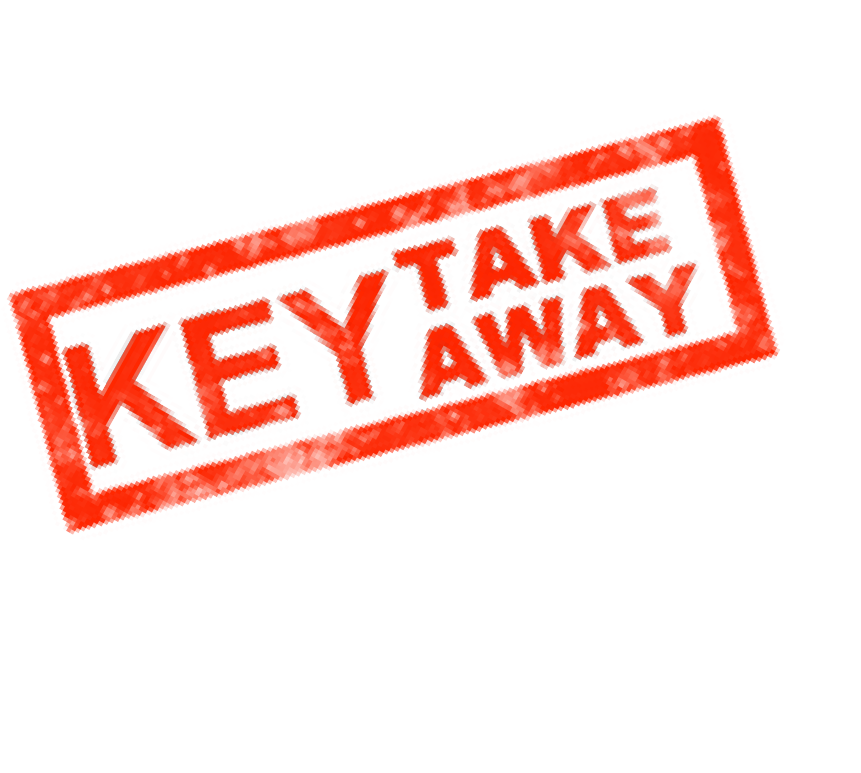 87
Microprocessors
Deciders for chips – Hardware engineers (28%) and engineering group (26%)
Single chip usage – 56% down a little from 2015. 2.3 chips per design on average.
Chip Type – In 2017: 32-bit (63%), 64bit (13%) 16-bit (9%), 8-bit (12%).
Clock speeds – Now 445 MHz, up from 397 MHz in 2015, more in line with 2014, 2013.
Same processor used – Now 47%, down from 50% in 2015. Happy with it, compatibility, same tools.
Family – 55% chose main chip from different family, 46% different processor from the same family.
Ecosystem – 68% say “ecosystem” outweighs “the chip” (25%). Best ecosystem is Microchip and TI.
Important in chip decision – Software development tools (70%), chip performance (38%)
Top 5 Vendors Familiar With – TI, Freescale, Microchip, Atmel, STMicro
Top 5 Vendors Currently Using – TI, Freescale, Atmel, Microchip, STMicro (same as 2015)
Top 5 Vendors Considering Using – TI, Freescale, STMicro, Microchip, Atmel (same as 2015)
Top two 32-bit chips considering – STMicro STM32 (ARM), Microchip PIC 32-bit (same as 2015)
Top two 16-bit chips considering – Microchip PIC 24 (dsPIC) and TI MSP430 (reversed from 2015)
Top two 8-bit chips considering – Microchip PIC and Atmel AVR same as 2015 and 2014
Upgraded from 8 or 16-bit to 32-bit – 12% from 8-bit, 12% from 32-bit. No = 76%.
Top two DSP chips considering – Microchip dsPIC and TI ‘C6000 (replaced TI DaVinci).
2017 Embedded Markets Study
© 2017 Copyright by AspenCore. All rights reserved.
FPGA CHIPS
89
Does your current embedded project incorporate  an FPGA chip?
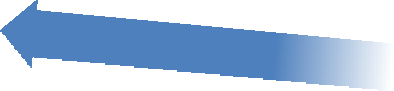 70% 69% 68% 69%
65%
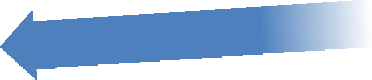 35%
30% 31% 32% 31%
Yes	No
2017 (N = 696)	2015 (N = 959)	2014 (N = 1,295)	2013 (N = 2,073)	2012 (N = 1,669)

Note 1: Among those not using FPGAs, only 12% said the trend towards FPGAs with built
in multicore processors would change their mind, and 51% said “maybe” it would.
And 37% said it would not change their mind.
Note 2: Only 25% of all respondents said they would use an FPGA in their next project further  supporting the downward trend in using FPGAs. Those not using FPGAs in the future say they  don’t need the functionality, the cost of FPGAs is too high, or they consume too much power.
2017 Embedded Markets Study
© 2017 Copyright by AspenCore. All rights reserved.
90
Which of the following vendors does your  current embedded projects use for FPGAs?
55%
63%
Xilinx
70%
64%
64%
42%
44%
Altera (Intel FPGA)
43%
42%
41%
13%
5%
Lattice
12%
10%
11%
7%
8%
Microsemi
6%
4%
10%
5%
6%
Mentor Graphics
5%
6%
7%
5%
7%
Atmel (Microchip Technology)
7%
6%
7%
3%
2%
Cypress Semiconductor
3%
4%
4%
2017 Currently use (N = 199)
3%
2%
Synopsys
2015 Currently use (N = 290)
4%
3%
3%
2014 Currently use (N = 404)
1%
4%
2013 Currently use (N = 626)
Cadence
3%
3%
2012 Currently use (N = 567)
2%
2017 Embedded Markets Study
© 2017 Copyright by AspenCore. All rights reserved.
91
Which of the following FPGA vendors will you  consider in your next embedded project?
70%
70%
Xilinx
58%
Altera (Intel FPGA)
59%
22%
Lattice
11%
19%
13%
Atmel (Now Microchip Technology)
17%
Cypress Semiconductor
10%
13%
13%
Microsemi
7%
Mentor Graphics
10%
5%
5%
5%
4%
Cadence
2017 Will Consider (N = 410)
2015 Will consider (N = 365)
Synopsys
2%
Achronix
1%
2%
Other (specify)
1%
2017 Embedded Markets Study
© 2017 Copyright by AspenCore. All rights reserved.
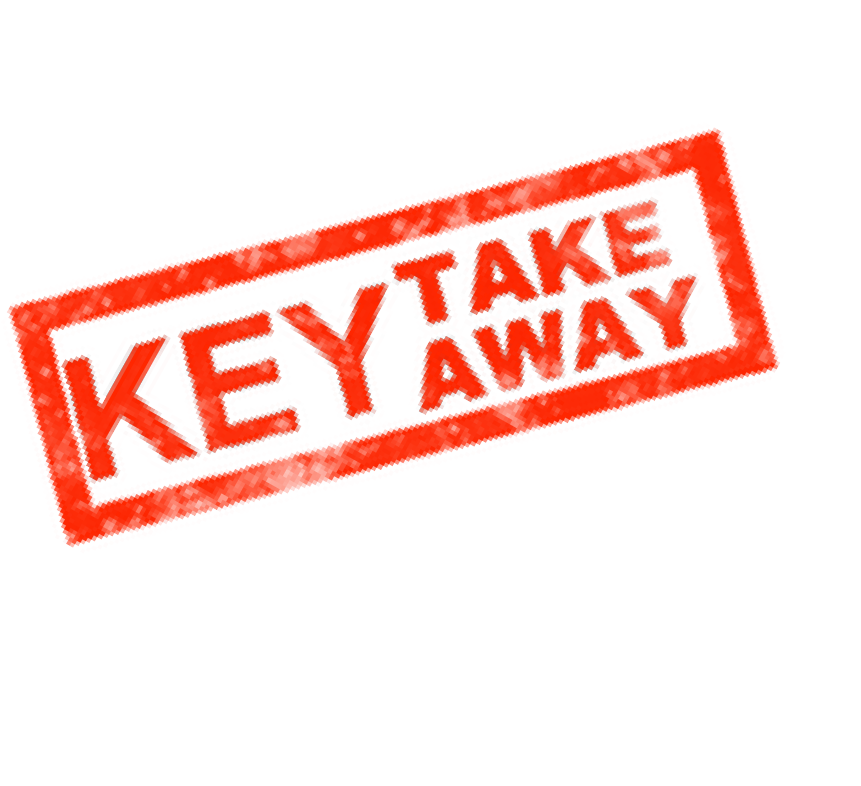 92
FPGAs, Memories, LCDs
Current FPGA usage – 30% used in current project, continuing a downward trending.
Next Project FPGA usage – 25% will likely use an FPGA in their next project,.
Why FPGAs NOT used – Don’t need this functionality, too expensive, use too much
power, and too difficult to program.
Built-in Multicore Trend – 12% say it encourages use of FPGAs
Vendors currently used – Xilinx (55% ) and Altera (42%) dominate and Lattice is 13%.
Vendors will consider – Xilinx (70% ) and Altera (58%). Altera/Intel and
Atmel/Microchip mergers portend a possible challenge to Xilinx.
2017 Embedded Markets Study
© 2017 Copyright by AspenCore. All rights reserved.
Hardware IPs,  System Level Design  & GUIs
94
Does your current embedded project reuse hardware  or hardware IP from a previous project?
2017 (N = 865)
2015 (N = 922)
63%
60% 60%
62%
2014 (N = 1257)
2013 (N = 2041)
30%
29%
28%
24%
10%
6%	6%
6%
5%
4%
3%	3%
No, all new hardware, no  hardware or IP reuse
Yes, reused some  hardware or IP that was  developed in-house
Yes, reused some  commercial (purchased)  hardware or IP
Yes, reused some public  domain hardware IP
Over three quarters of embedded developers reuse  hardware or hardware IP and 7 in 10 have been doing so  for the last five years. Six in ten reuse hardware or  hardware IP that was developed in house.
2017 Embedded Markets Study
© 2017 Copyright by AspenCore. All rights reserved.
95
Which of the following design techniques will become
more important to your designs in the future?
63%
61%
Simulation
63%
63%
63%
33%
Emulation (added 2017)
27%
40%
Modeling in a high level language
37%
36%
39%
28%
29%
Virtual prototyping
32%
32%
2017 (N = 548)
33%
2015 (N = 719)
25%
27%
Graphical system design
2014 (N = 1007)
30%
31%
2013 (N = 1743)
2012 (N = 1401)
32%
2017 Embedded Markets Study
© 2017 Copyright by AspenCore. All rights reserved.
96
What system level design tools do you or your  organization currently use?
48%
56%
MATLAB
54%
54%
35%
34%
LabVIEW
36%
35%
28%
28%
System C or other "hardware C" language
30%
28%
24%
3%
FPGA-based prototypes
3%
2%
22% 26%
Simulink
24%
24%
17%
23%
UML
22%
19%
10%
5%
QEMU
5%
4%
4%
Cadence Virtual System Platform
4%
4%
2%
2%
Synopsys Virtualizer
4%
3%
2017 (N = 445)
1%
2%
Mentor Graphics Vista
3%
2015 (N = 638)
2%
2014 (N = 887)
6%
9%
Other
2013 (N = 1509)
112%%
2017 Embedded Markets Study
© 2017 Copyright by AspenCore. All rights reserved.
97
Who were the three greatest influencers on the  choice of the system-level tools for your  current project?
(N = 536)
2017 Embedded Markets Study
© 2017 Copyright by AspenCore. All rights reserved.
98
Which of the following project management  software packages do you currently use?
44%
Microsoft Excel
47%
38%
Microsoft Project
45%
23%
Open Source tools
24%
22%
27%
Visio
7%
Simulink
10%
6%
7%
IBM Telelogic DOORS
3%
2%
TeamCenter
2017 (N = 574)
7%
Other software package
2015 (N = 709)
11%
2017 Embedded Markets Study
© 2017 Copyright by AspenCore. All rights reserved.
99
Which of the following Version Control software  systems do you currently use?
38%
Git
31%
33%
Subversion
41%
14%
19%
CVS
2017 (N = 585)
6%
Clearcase
2015 (N = 699)
10%
5%
Perforce
7%
14%
Other
17%
2017 Embedded Markets Study
© 2017 Copyright by AspenCore. All rights reserved.
100
Does your current design use a graphical
user interface?
59%
59%
51%
51%
49%
49%
41%
41%
Yes
No
2017 (N = 870)
2015 (N = 806)
2014 (N = 1155)
2013 (N = 1993)
2017 Embedded Markets Study
© 2017 Copyright by AspenCore. All rights reserved.
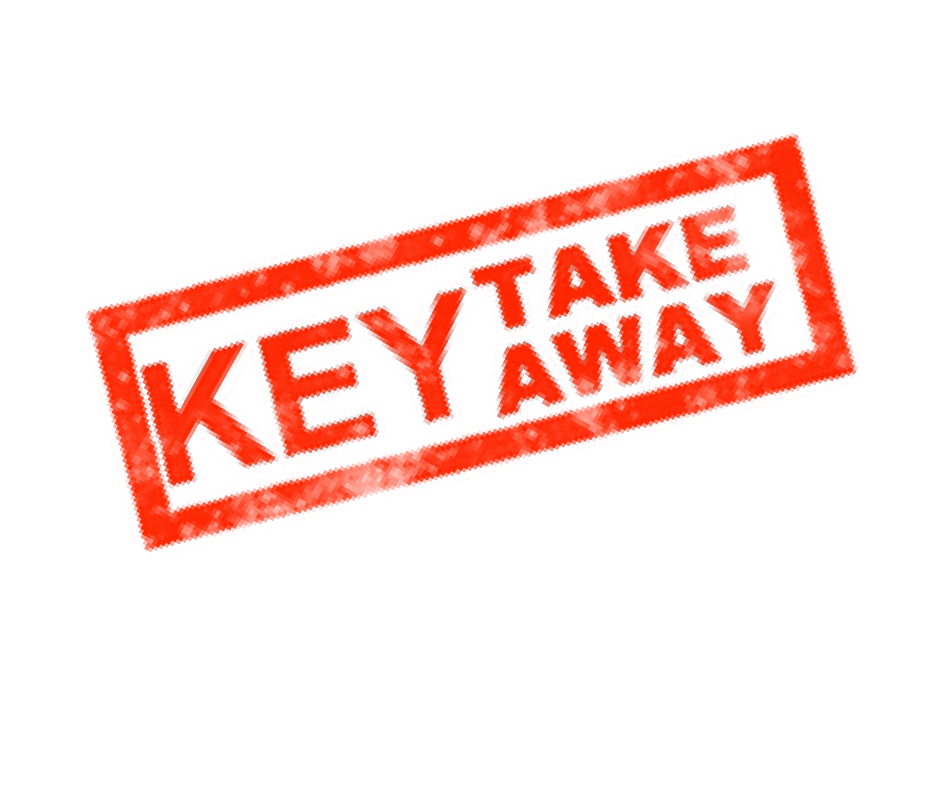 101
Hardware IPs, System Level Design, GUIs
Reuse of Hardware/Hardware IPs – 76% up from 71% reuse in 2015.
Design Techniques Becoming More Important – Simulation (63%), emulation (new  om 2015) (33%) and modeling high level language (27%).
System Level Design Tools Used – MATLAB (48%) is the big leader followed by
LabVIEW (35%), System C (28%) and FPGA based prototypes (24%).
Deciders of Systems Level Tools – Software engineers (36%) and hardware staff (28%)  are the top influencers
Project Management – Excel (44%) & Microsoft Project (38%) are tops.
Version Control Software – Git (38%) switched places with Subversion (33%), and CVS  (14%) is a distant third.
GUI usage – Stayed even at 49% in 2017.
2017 Embedded Markets Study
© 2017 Copyright by AspenCore. All rights reserved.
THANK YOU!